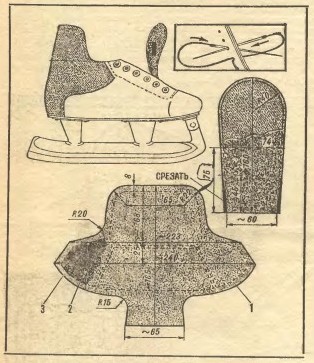 Внеклассное занятие
По теме: «Работа с картоном» Изготовление конька
Загадка
Есть ребята у меня
Два серебряных коня
Езжу сразу на обоих
Что за кони у меня?
Коньки
История конька
В России костяные коньки появились почти 3 тысячи лет назад. Эти коньки имели три отверстия - два для крепления конька к носку обуви и одно для удержания конька у пятки.
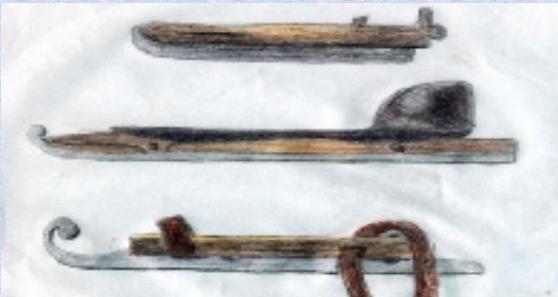 Коньки в спорте
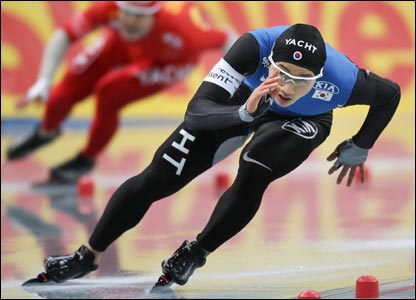 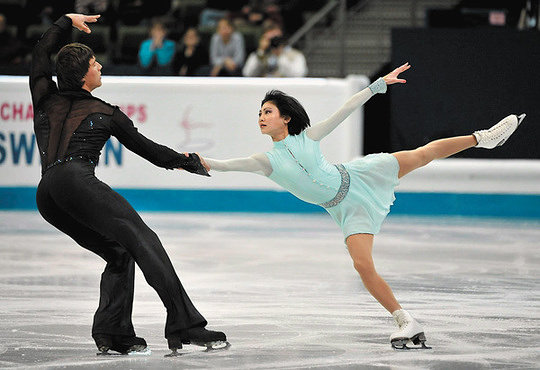 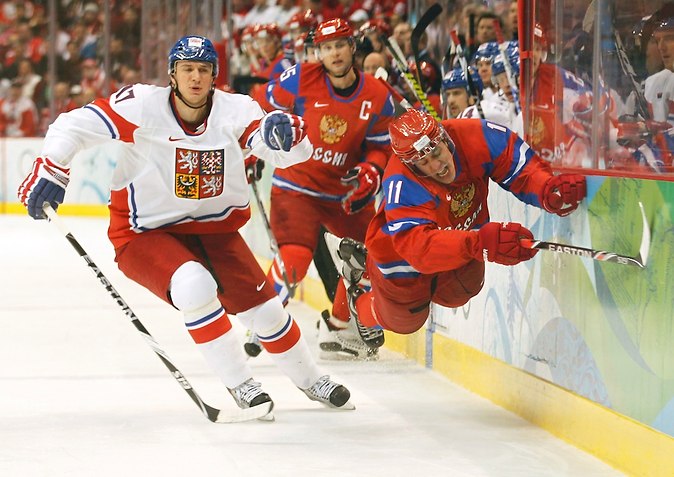 Фигурное катание на коньках
Хоккей на льду
Скоростной бег на коньках
Схема сборки конька
Склеить детали
2.  Вставить скрепку
3. Приклеить полоски скотча
4.Обклеить картон белой бумагой
5. Вырезать из салфетки  заготовку и приклеить на картон
Получилось?
Молодцы!